КОМПЬЮТЕР И РЕБЕНОК
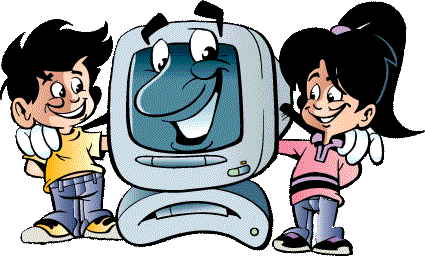 Кто больше «общается» с компьютером?
В каких целях чаще всего используется компьютер Вами и ребенком?
Сколько времени (в среднем в день) Ваш ребенок проводит за компьютером?
Чем является компьютер для ребенка?Чем он отличается от любой другой игрушки?
Компьютер является интерактивным средством; 
Компьютер - это универсальная игрушка, меняющая назначение при смене программы; 
Компьютер – дополнительное педагогическое средство развития ребенка; 
Компьютер – многовариативный дидактический материал.
Выявите все «плюсы» и «минусы» влияния компьютера на ребенка
Несомненно, компьютер способен стать эффективным средством развития ребенка, но при этом очень важно, что находится внутри вашего компьютера, т. е. в какие компьютерные игры играют ваши дети.
Игры жанра "я ищу" развивают внимание
Самым большим вредом, наносимым компьютером считается неблагоприятное воздействие на зрение. 
Для зрения вредна неподвижность зрачка, так как в этом случае глаз плохо увлажняется слезой, но в играх этого типа, приходится пробегать глазами весь экран в поисках очередного предмета.
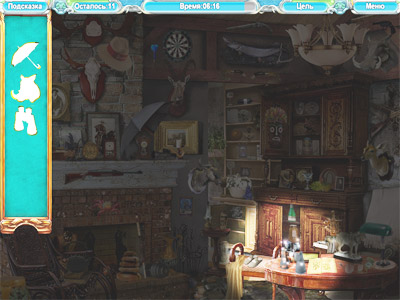 Приключенческие игры очень популярны. Но все они одноразовые, так как при знании верного пути выиграть ничего не стоит. Играющий в такую игру не может накопить никакого опыта. Они позволяют погрузиться в фантастический мир, стать участником интересных событий. Приключенческие игры могут быть аркадами и квестами. Аркады обычно требуют от игрока хорошей реакции, а квесты - предлагают распутать клубок тайн. Среди приключенческих игр есть и игры класса survival-horror (в переводе– «выживание в ужасе») –их сюжет похож на сюжет фильма ужасов. О влиянии таких игр стоит задуматься.
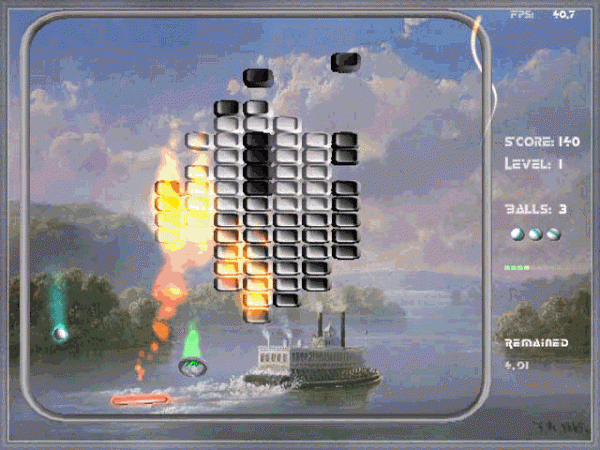 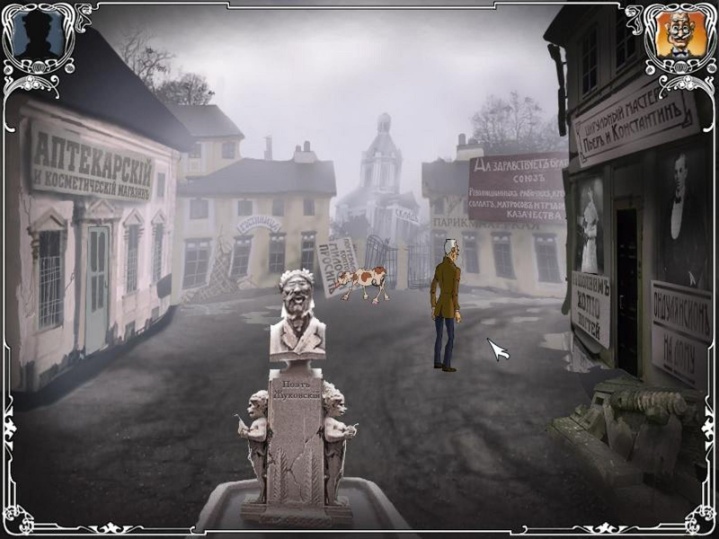 Пагубно действуют на психику «бродилки» и «леталки». Это преимущественно динамические игры, от них очень тяжело оторваться ввиду их безостановочного сюжета. В этих игрушках льётся кровь, а информационной начинки практически никакой. 
Самой вредной, безусловно, считается «Counter Strike». Миллионы тинэйджеров по всему миру рубятся в неё сутками, и не всегда «запросто так». Единицы выигрывают деньги, но миллионы и миллионы их же и проигрывают, не задумываясь, что проигрывают не только деньги, но и время.
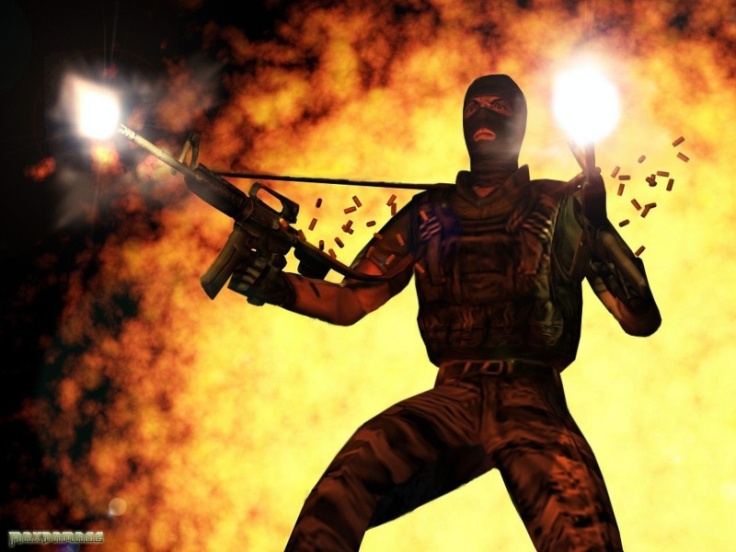 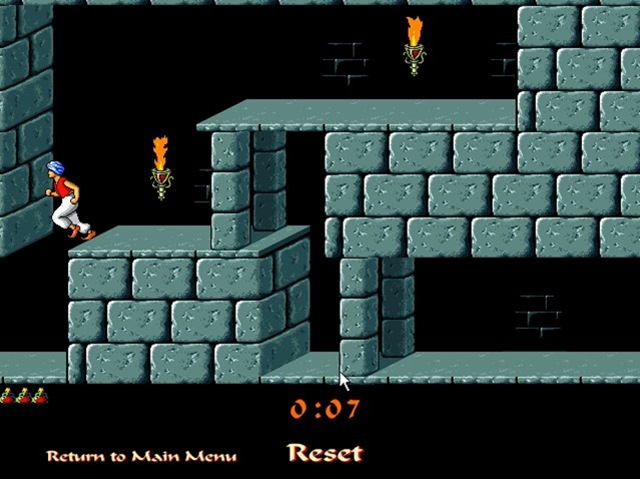 Меньше воздействуют на психику «гонки» и «спортивные» игры, типа футбольных «Fifa» или баскетбольных «NBA Live». Есть ещё хоккейные, бейсбольные и другие. Эти игрушки по психическому воздействию примерно нейтральны – вреда не приносят, но и пользы от них тоже никакой, только напрасная трата времени.
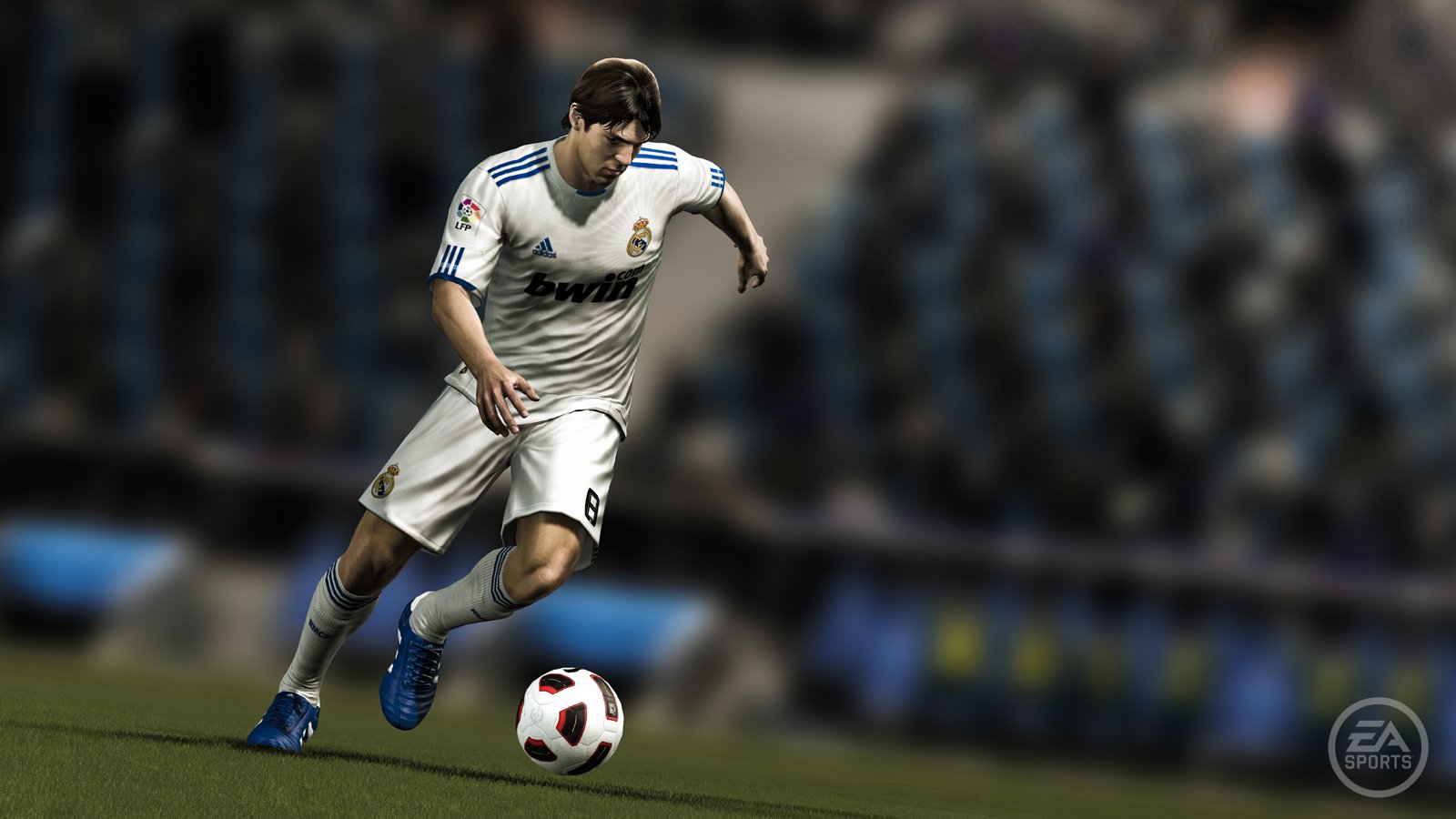 Гордость  творения «игрушечных» программеров – стратегии
Эти виды игрушек признаны большинством не только не вредными, но даже полезными! Характер их предусматривает проблему, которая должна решаться не за счёт быстрого и точного нажатия клавиш, а за счёт выбора верной стратегии и тактики ведения действий, то есть самого настоящего интеллекта, мозгов игрока. Кто не верит – попробуйте сами поиграть хотя бы в мирную Цивилизацию «Сivilization» или «Sim sity».
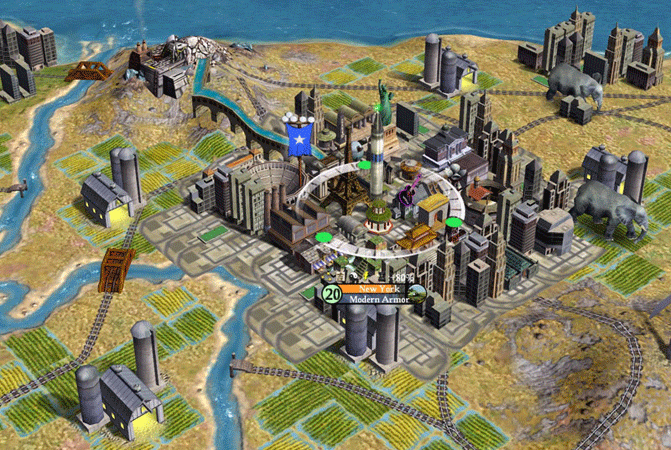 Польза компьютерных игр
Компьютерные игры  развивают:
скорость реакции; 
мелкую моторику рук;
визуальное восприятие объектов;
память и внимание;
логическое мышление;
зрительно-моторную координацию.
Компьютерные игры учат ребенка:
классифицировать и обобщать;
аналитически мыслить в нестандартной ситуации;
добиваться своей цели;
совершенствовать интеллектуальные навыки.
А какой же тогда ВРЕД?
Плохо то, что при несоблюдении режима компьютер превращается из друга во врага. 
Нельзя забывать о том, что все хорошо в меру. Добрые замечательные игры, столь полезные, могут стать и вредными. 
Слишком длительное нахождение перед компьютером может привести к ухудшению зрения, а также к психологической зависимости ребенка от виртуального мира.
Вреден ли ребенку компьютер?
Ответ на этот вопрос очевиден: компьютер ребенку вреден. Но поскольку жизнь сложилась так, что мы с вами уже не умеем обходиться без компьютера, давайте обсудим возможности сократить вред, причиняемый ребенку компьютером, и попытаемся научить своих детей помимо вреда извлекать из дружественной машины пользу.
Здоровье ребенка и компьютер
Трудно представить современный обучающий процесс и досуг ребенка без этой чудо – машины.
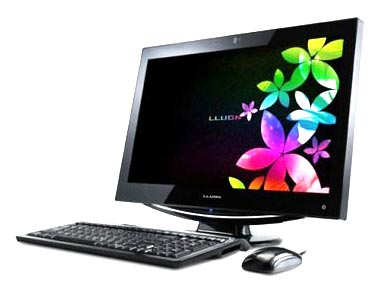 Памятка для родителей
Ребенок может работать за компьютером не более 15 минут (дошкольник), младший школьник – 30 минут, старший – 1,5 – 2 часа. 
Лучше играть в компьютерные игры в первой половине дня 
В течение недели ребенок может работать с компьютером не более трех раз 
Комната, в которой он работает за компьютером, должна быть хорошо освещена. 
Мебель (стол и стул) по размерам должны соответствовать росту ребенка 
Расстояние от глаз ребенка до монитора не должно превышать 60 см 
В процессе игры ребенка на компьютере необходимо следить за соблюдением правильной осанки ребенком 
После игры с компьютером нужно обязательно сделать зарядку для глаз 
Игровую деятельность с компьютером нужно сменить физическими упражнениями и играми.
Допустим, глаза, руки, ноги ребенка мы уберегли. Но остается еще и психика.
Как сделать так, чтобы ребенок не ушел с головой в киберпространство и не променял родителей на виртуальных монстров?
К сожалению, это – реальная опасность!
Семь шагов к спасению от компьютеромании
Самим ориентироваться в том, что интересно ребенку.
Как можно больше времени проводить вместе.
Первое время сидеть за компьютером вместе, тогда машина не станет для него большим авторитетом.
Больше разговаривайте с ребенком.
Прививайте ребенку «компьютерный вкус».
Не покупайте жестокие игры.
Не забывайте, что дети по-прежнему с удовольствием рисуют, раскрашивают, играют с друзьями, лепят, занимаются спортом.
Кстати
Психологи  часто советуют приобрести ребенку собаку  –  она как ничто другое помогает вырвать малыша из компьютерного мира.
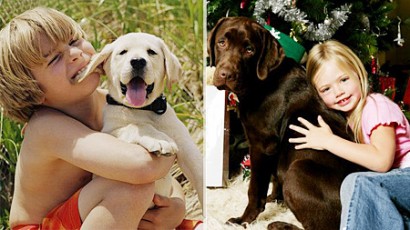 Компьютер – друг
Главный помощник в учебе, работе и отдыхе.
Облегчает поиск и получение необходимой и своевременной информации.
Помогает в общении между людьми.
Реальные плюсы
Компьютер в школе
Появление ПК в образовательных учреждениях дает возможность формировать у детей стиль мышления, адекватный требованиям современного информационного общества.
Помогает направить интерес к освоению компьютера детьми в нужное русло, сделать его орудием для познания и творчества ребенка.
Новые образовательные стандарты
Новые стандарты обучения предполагают совершенствование образовательных программ,          а также использование новых информационных средств обучения (средства ИКТ).  Эти средства необходимы для развития познавательной деятельности,  в современных условиях играют важную роль и в подготовке учащихся к продолжению образования в профессиональной школе.
Что может компьютер?
Оформление открыток, приглашений…
Разработка и дизайн печатной продукции.
Составление и оформление фотоальбомов.
Создание видеоотчетов, видеофильмов.
Создание презентаций и т. д.
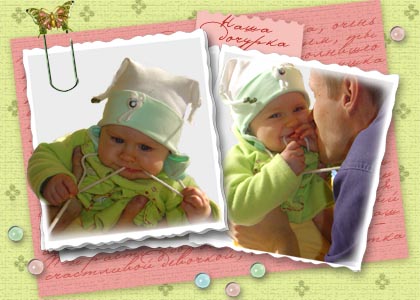 Компьютер-ребенок-родитель
Совместная работа поможет не только сплотить детей и родителей, но и стать новой семейной традицией.
Даст возможность почувствовать себя единым целым, что очень важно при воспитании ребенка. 
Поможет лучше узнать друг друга, так как сотворчество и сотрудничество – идеальный стиль взаимоотношений в семье, которые помогут воспитать самодостаточного, духовно богатого, творческого человека.
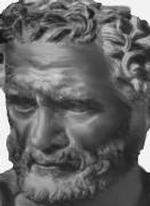 Если перейдешь меру, то самое приятное станет самым неприятным…
Демокрит
Вывод
Нельзя забывать о том, что все хорошо в меру. 
Добрые замечательные игры, столь полезные для людей, могут стать и вредными для них. 
Слишком длительное нахождение перед компьютером может привести к ухудшению зрения, а также к психологической зависимости от виртуального мира. 
Но те, кто не пренебрегает правилом золотой середины во всем, таких проблем никогда не испытает. И компьютер для них будет только другом.
Уважаемые родители!Всё в ваших руках!